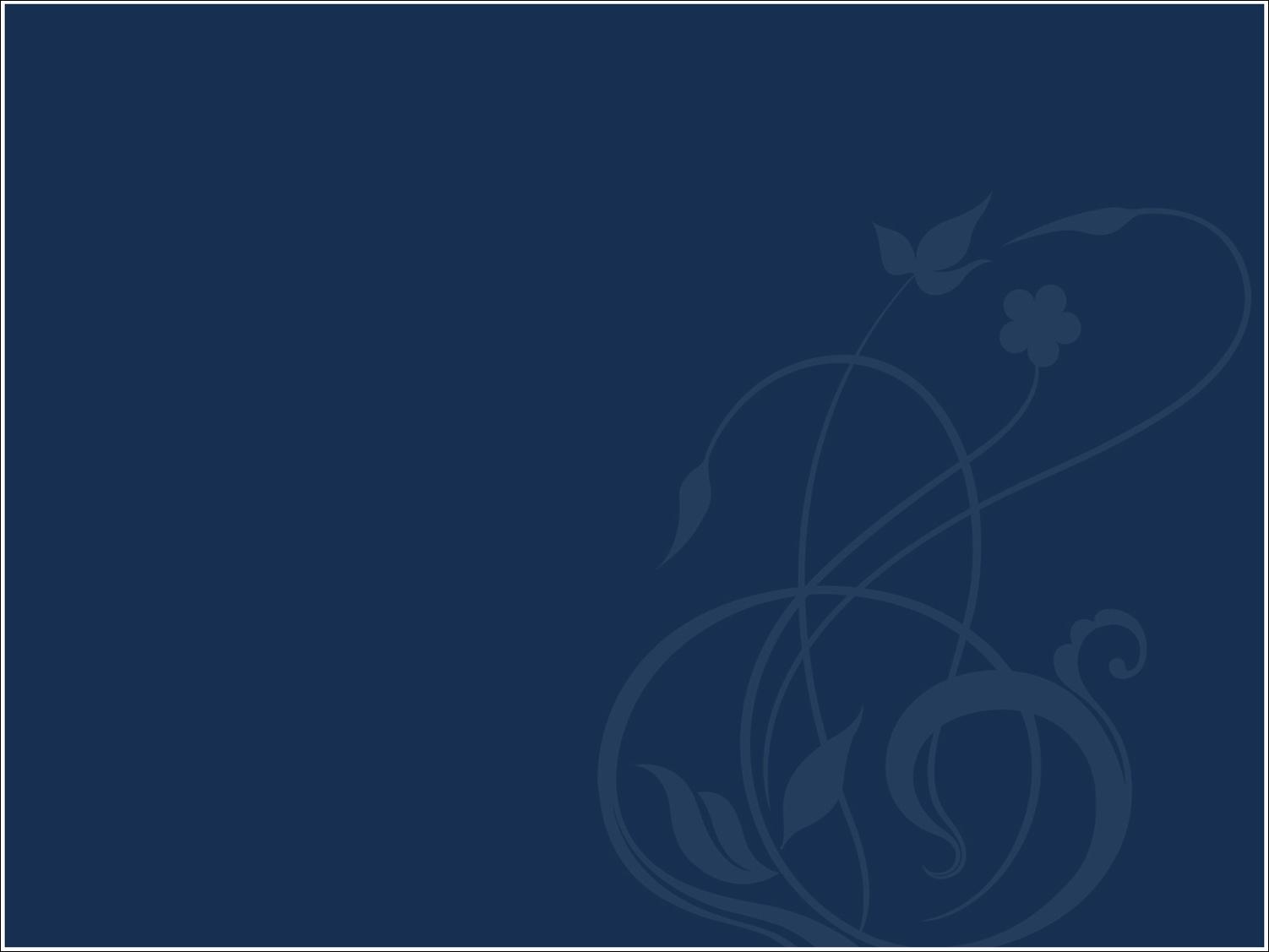 大一國文－閱讀生命‧心靈書寫
第三單元透視生活切面
感官地圖(一)
五感的生活書寫
感官地圖
感官到感受的體悟
今年釀酒的春花沒有摘
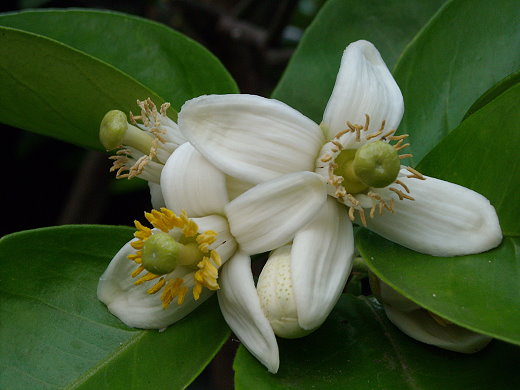 今年釀酒的春花沒有摘
花兒滿溢著香氣，柚子花瓣尤其肥厚，懸垂著重量。我一瓣一瓣擦拭，一瓣瓣投入酒裡，花瓣像船，一瓣瓣聚浮，泊在辛烈的酒裡。山上除了風和水，花香是最飄盪不可捉摸的東西了。
嗅覺
視覺
視覺
觸覺
嗅覺
我以厚酒的辛烈陶養，神泉、大麴、高梁都好，這會兒橘子花清逸，量宜多放，柚子花味厚澀苦，適量即可。
味覺
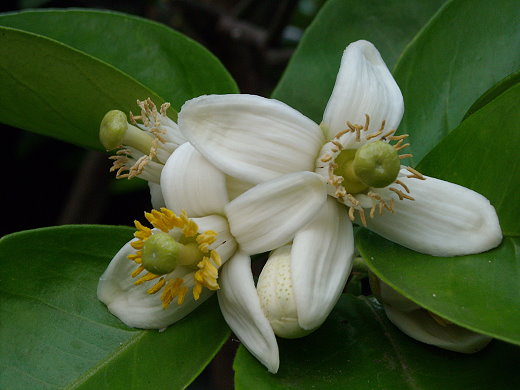 味覺
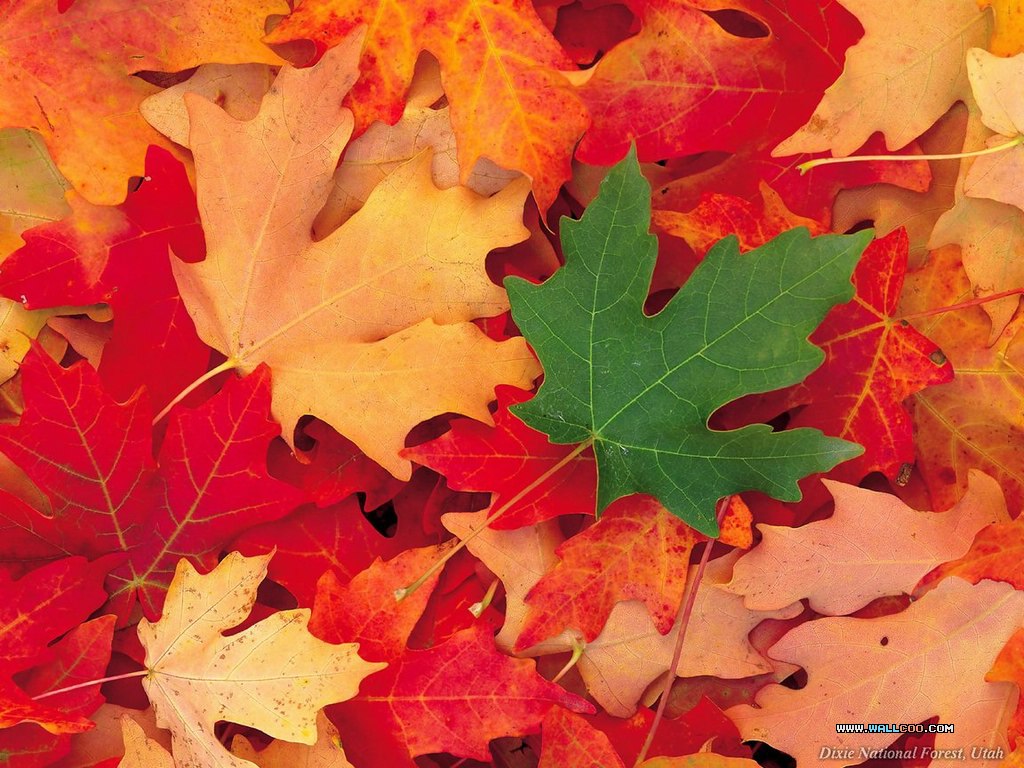 今年釀酒的春花沒有摘
面對秋山，如生命，節氣裡有一種舒展，徐徐不迫。我啜飲是為了日漸沈默的中年，酒不在多，而在寂然的靜遠。
此言正合我意，那年輕的你們呢？